Etf holdings by region
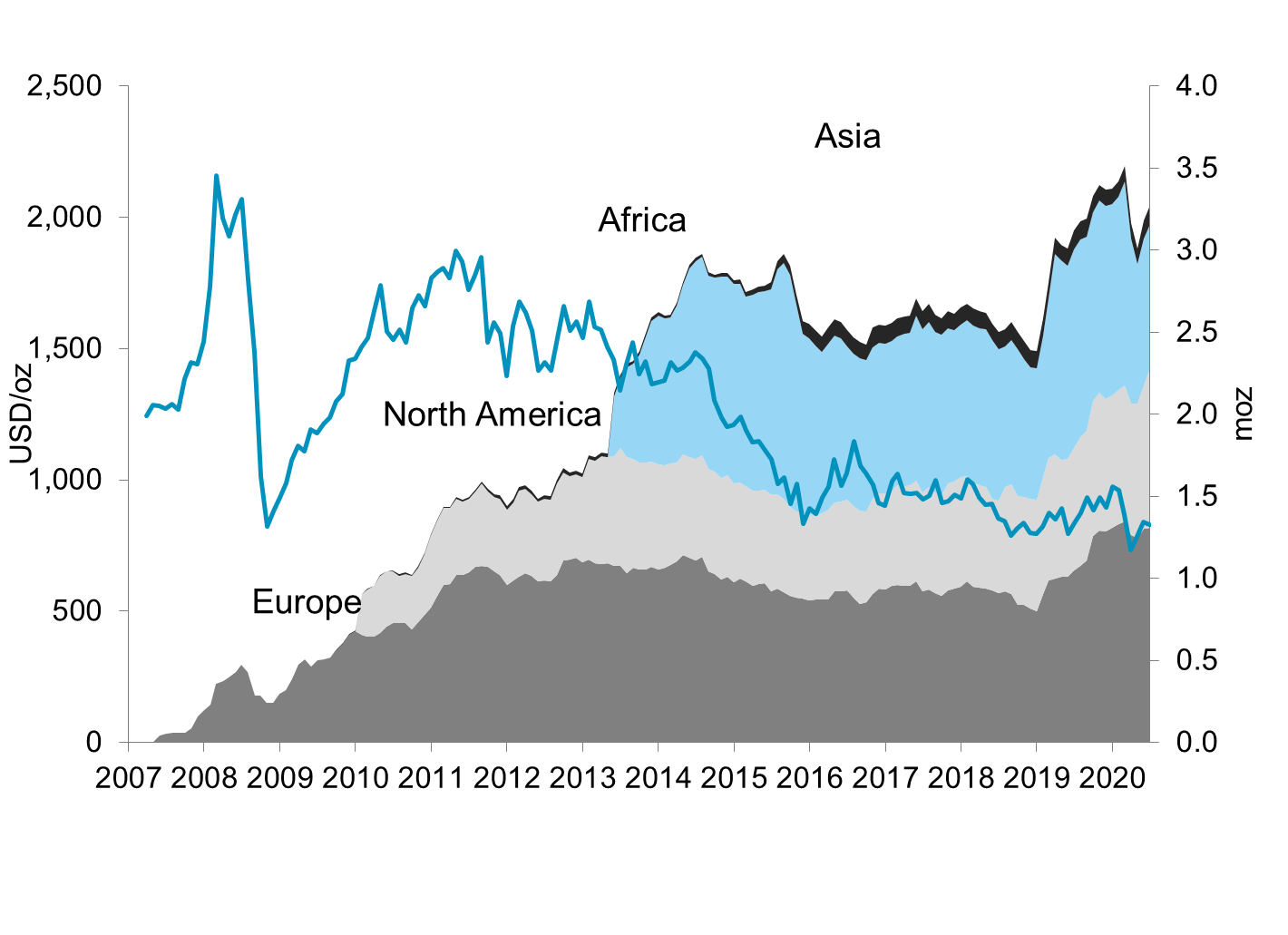 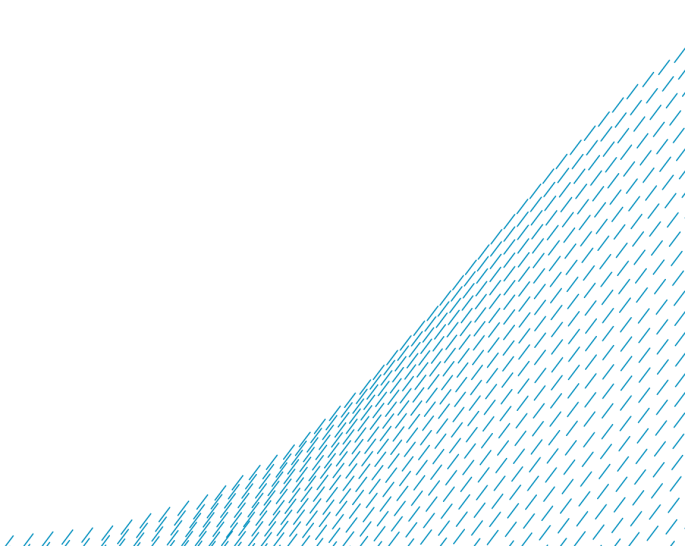 Update: 30-June-2020
Investment Research Charts